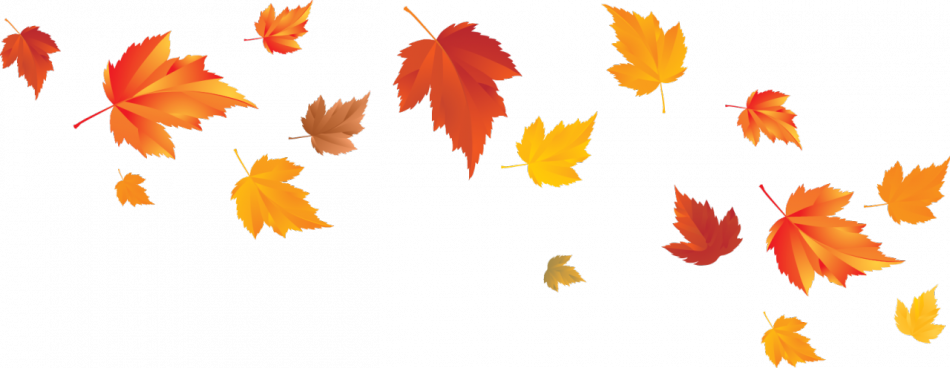 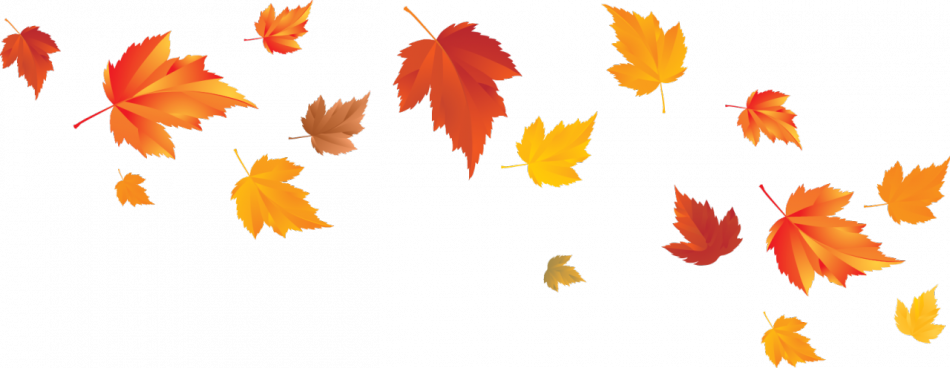 Осень в произведениях русских поэтов и художников
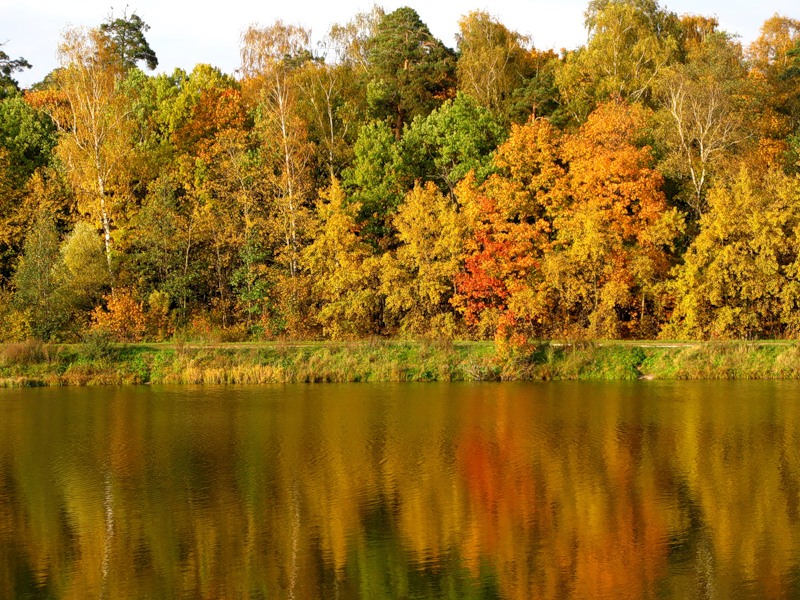 Учитель Терентьева Нина Ивановна
МАОУ СОШ № 12 г.Балаково
30.10.2015
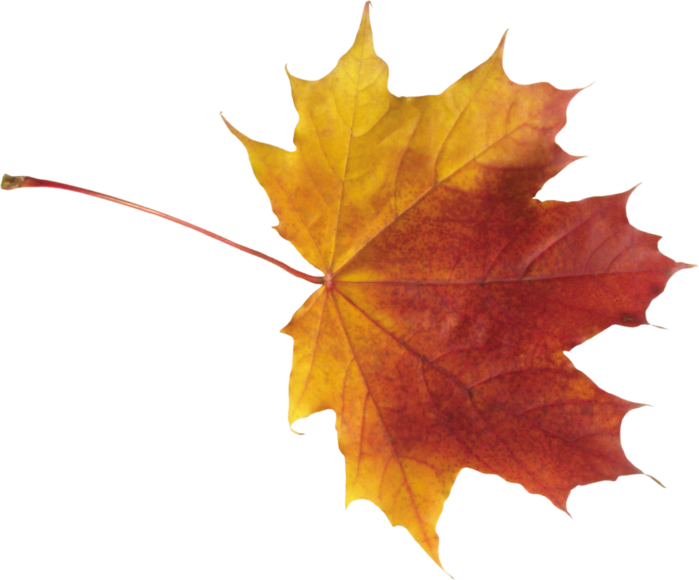 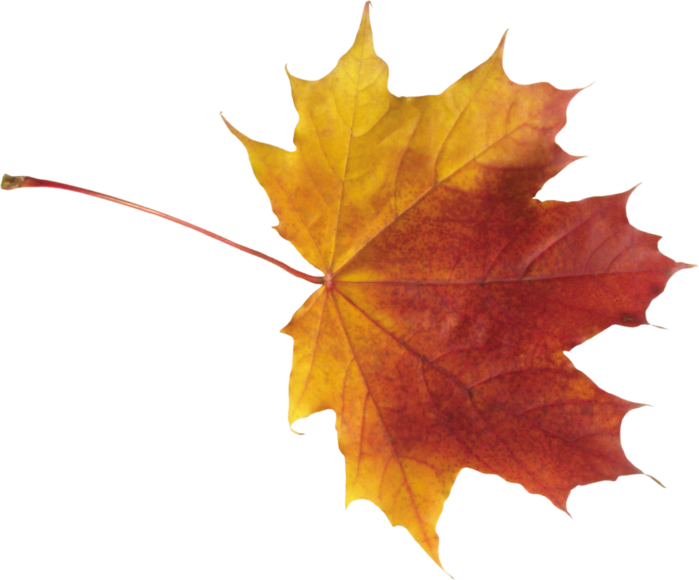 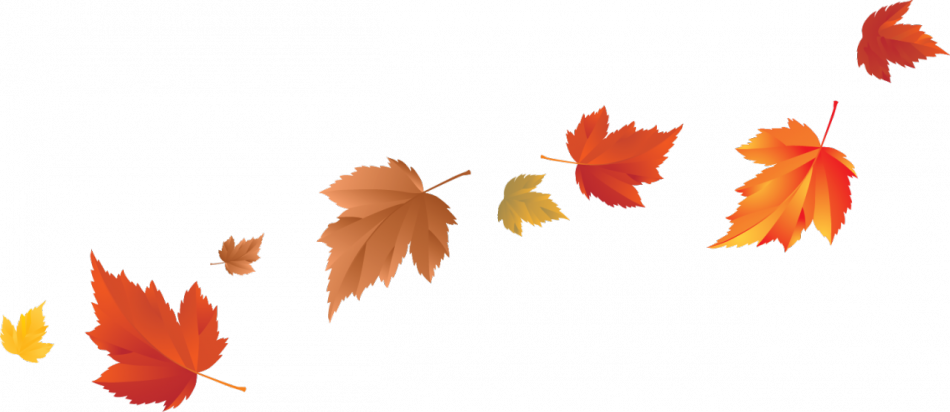 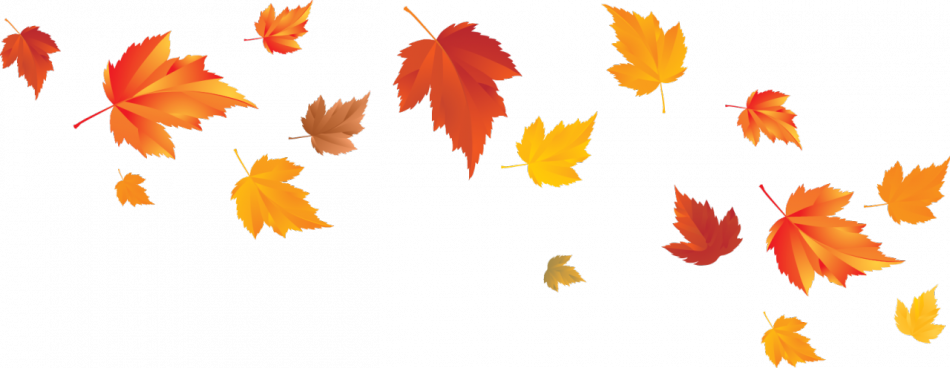 Осень в произведениях русских поэтов и художников
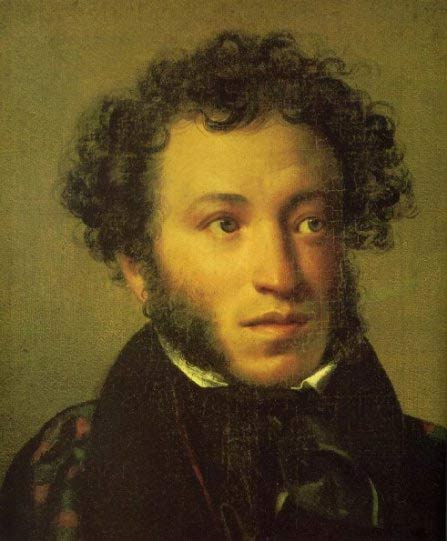 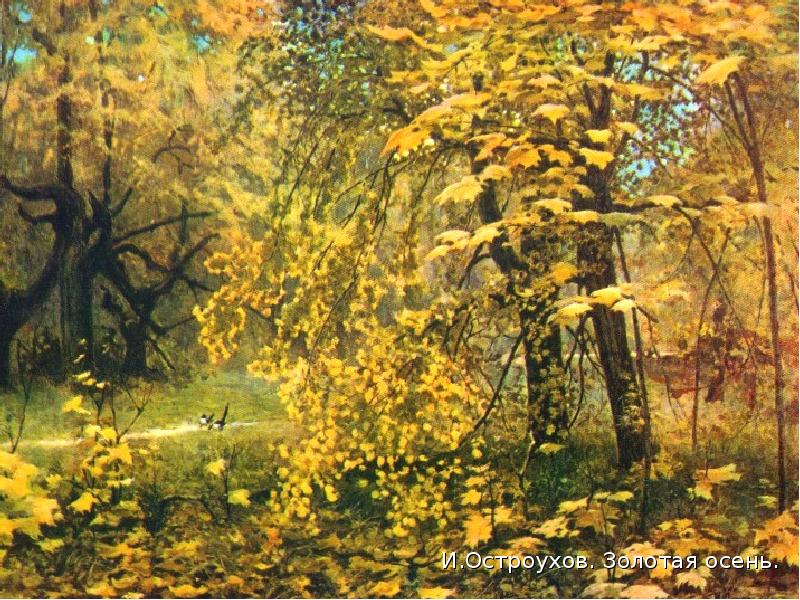 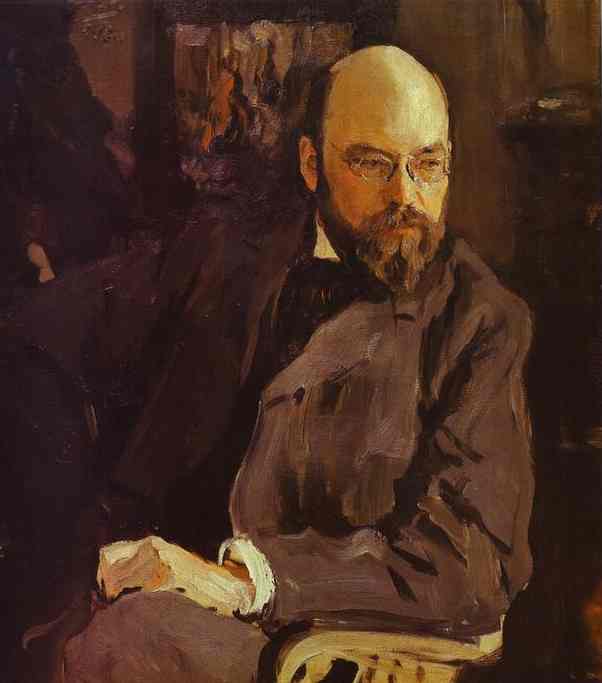 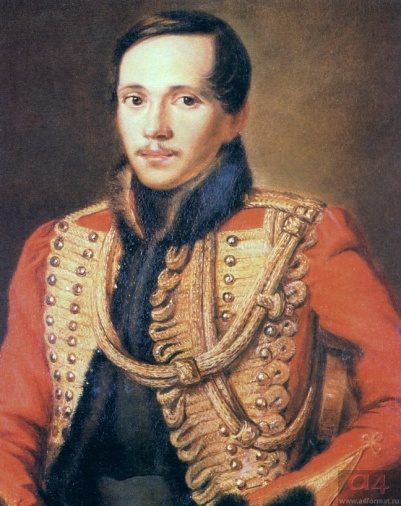 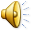 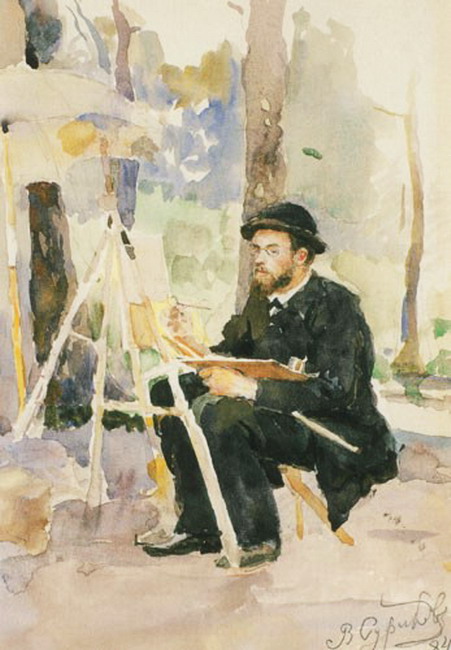 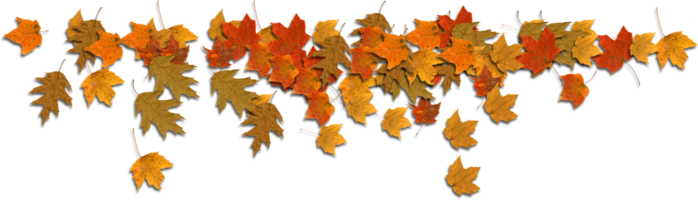 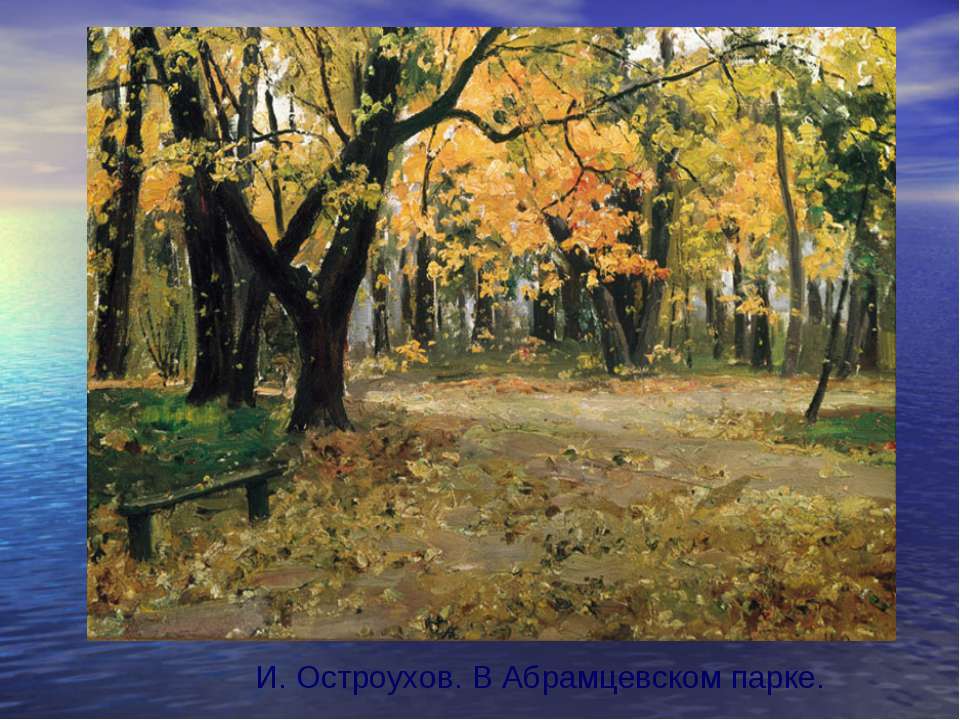 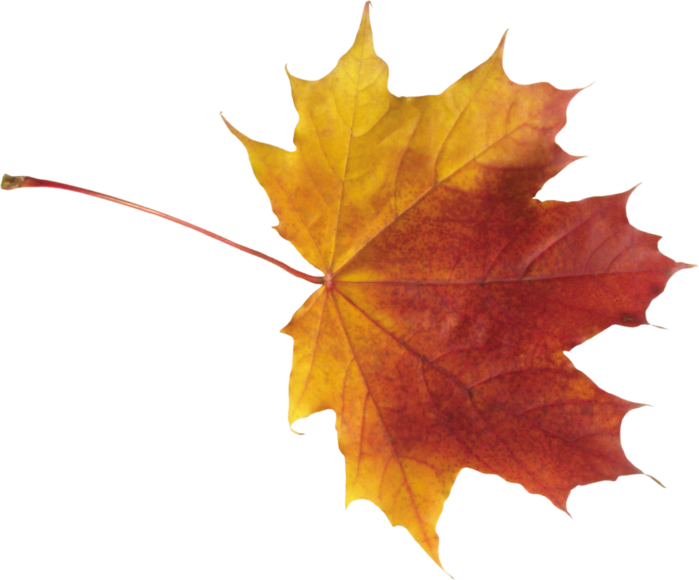 И.Остроухов. В Абрамцевском парке
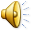 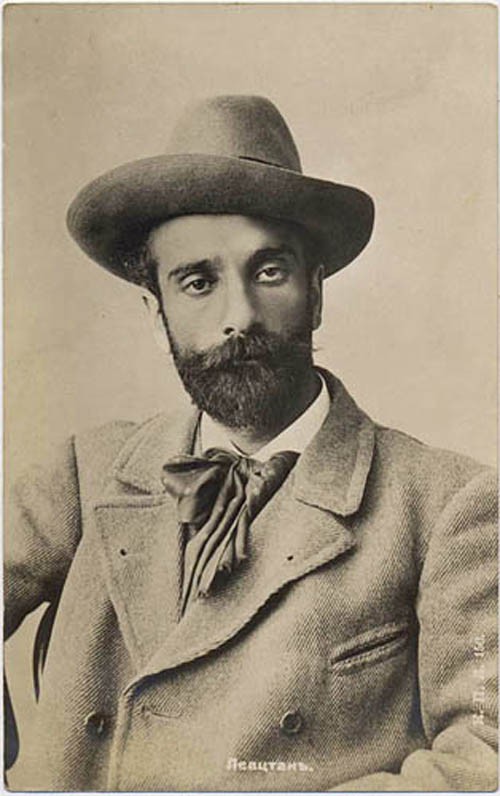 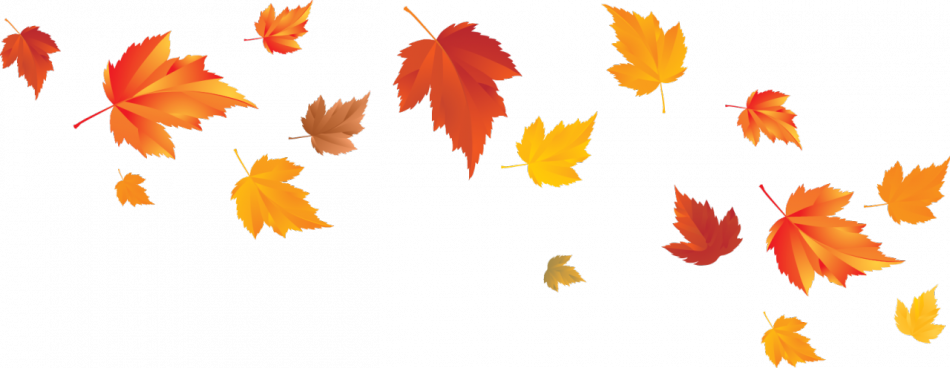 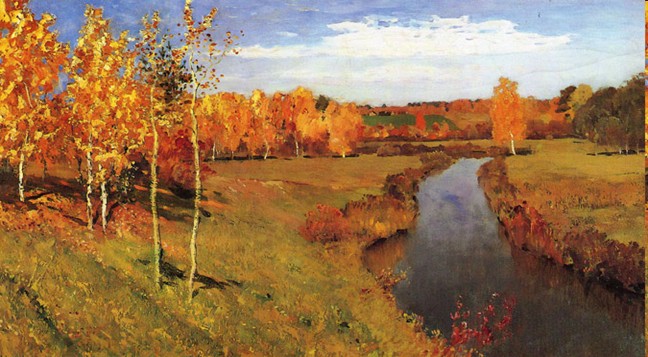 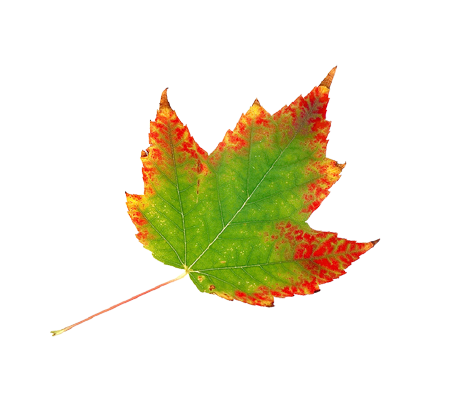 И.Левитан.  Золотая осень
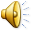 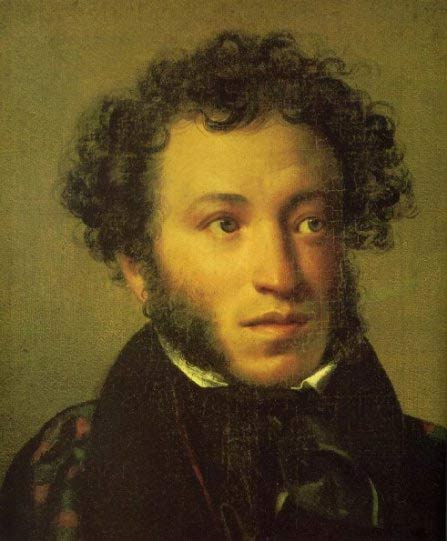 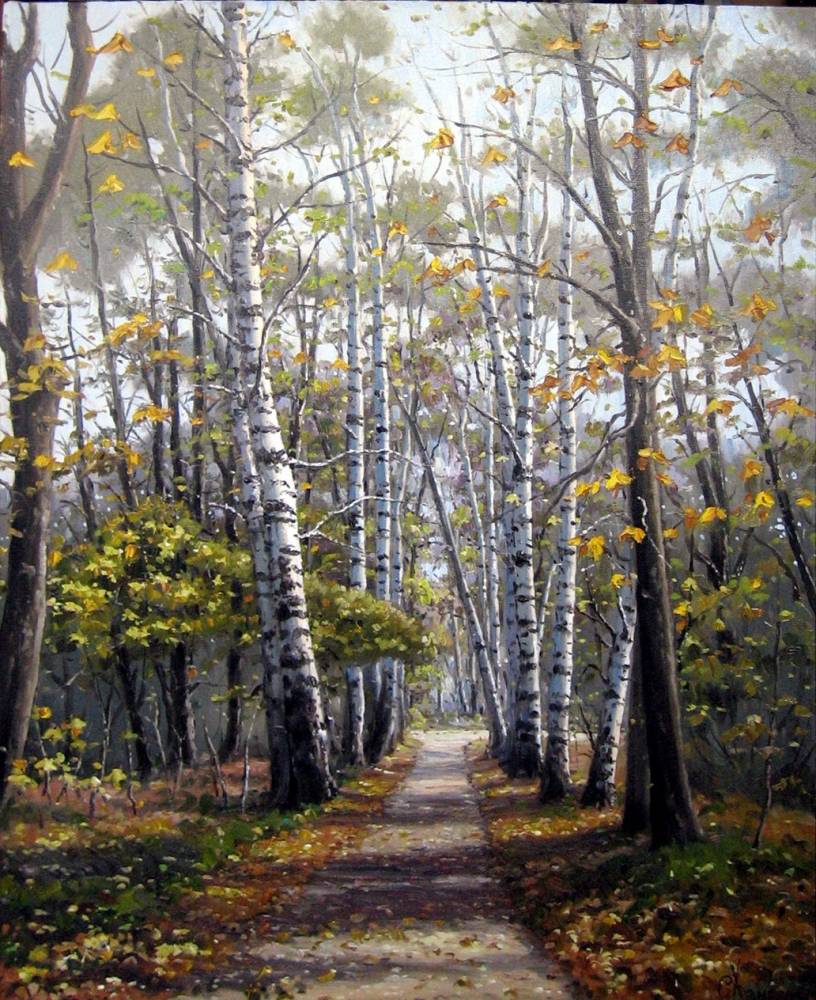 А. Пушкин
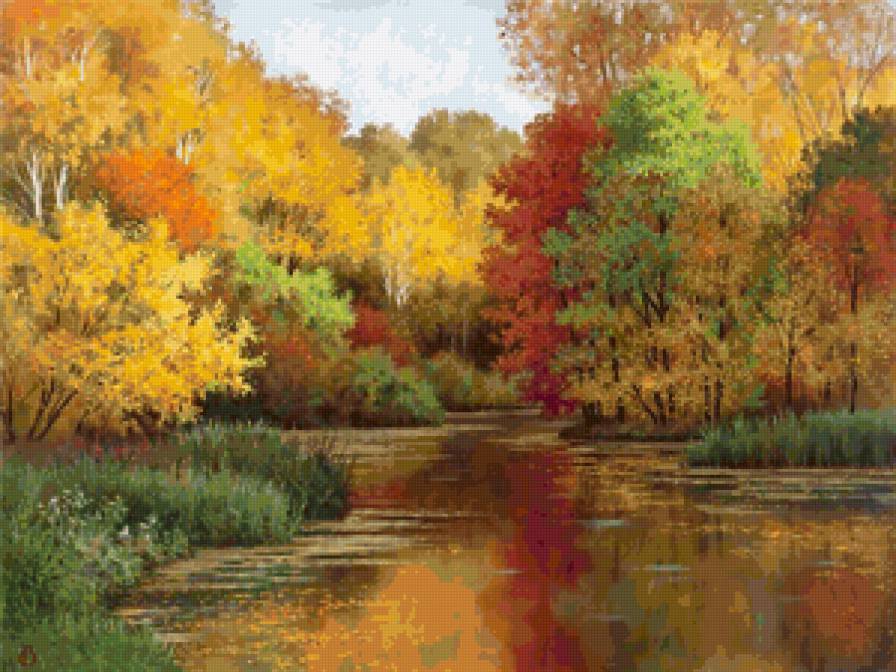 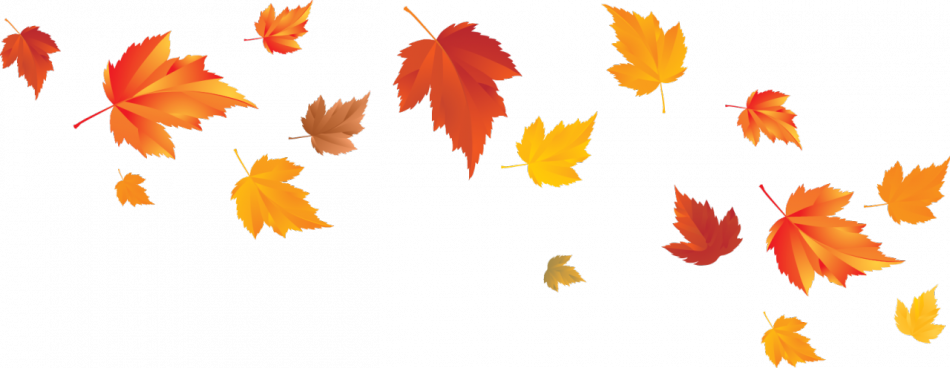 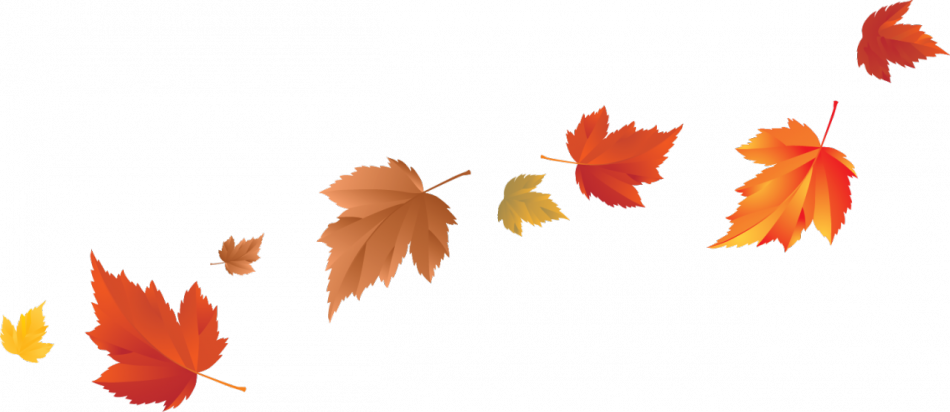 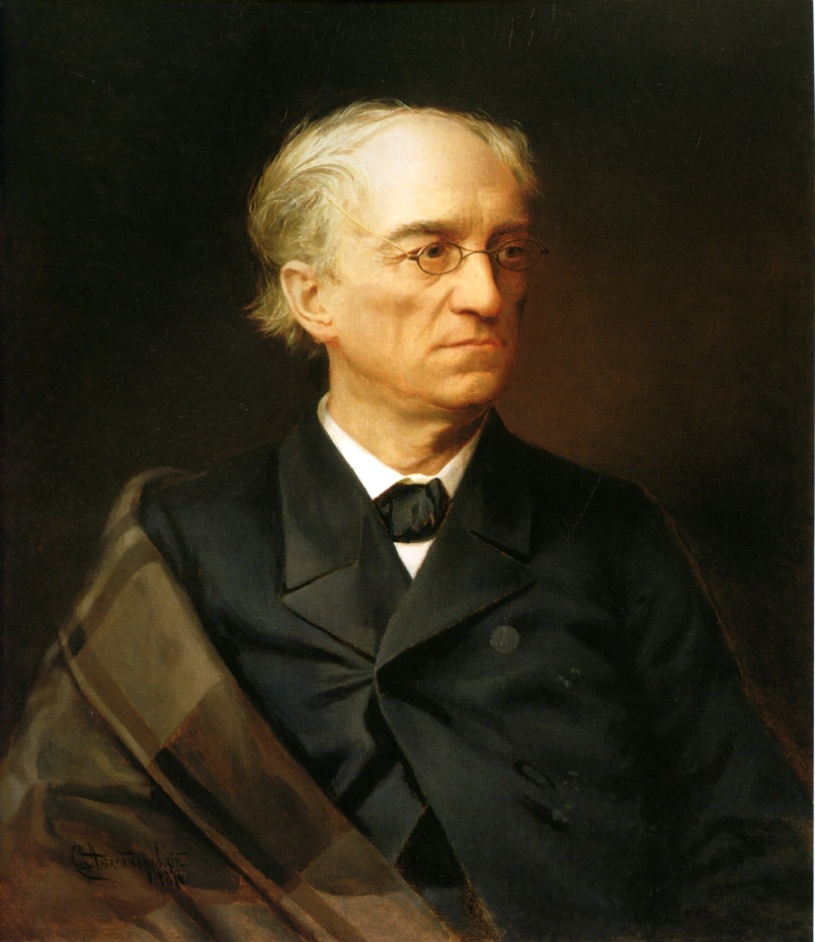 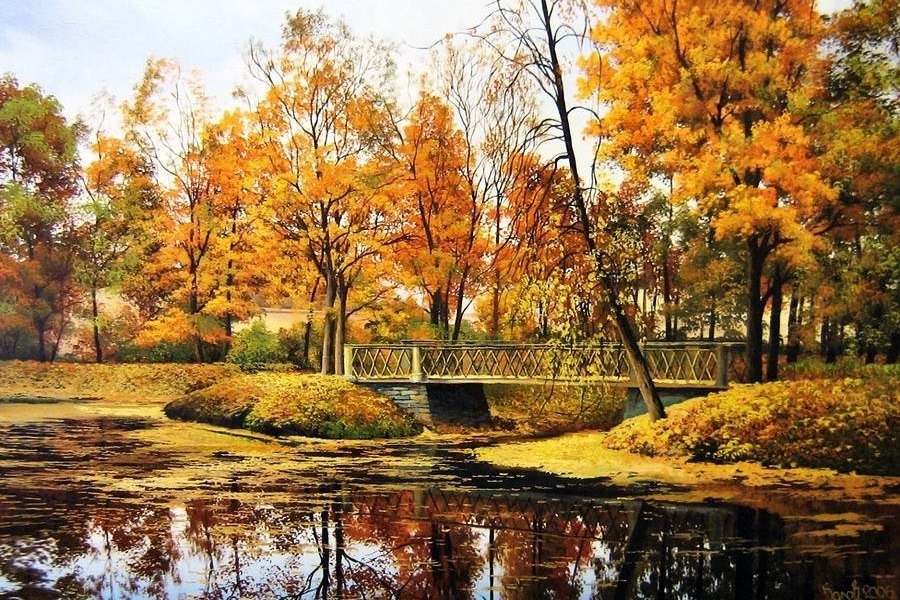 Ф.Тютчев
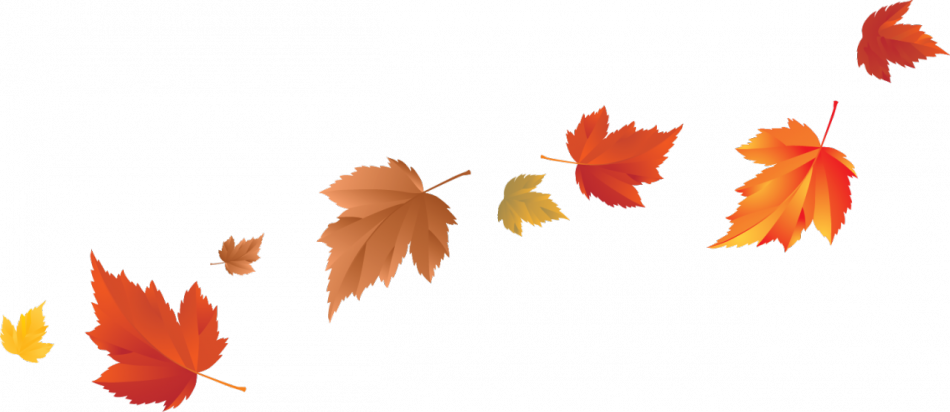